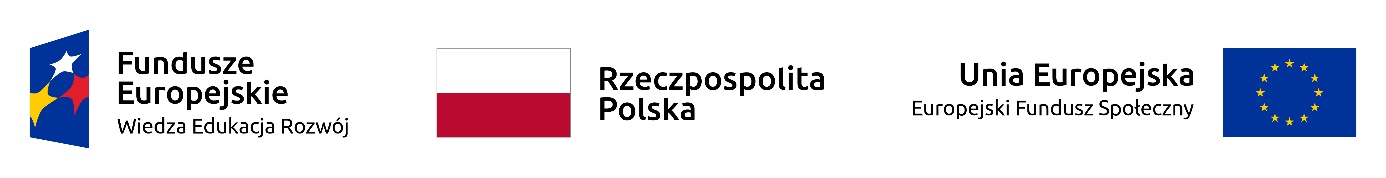 Webinarium: Zasady realizacji miniprojektów
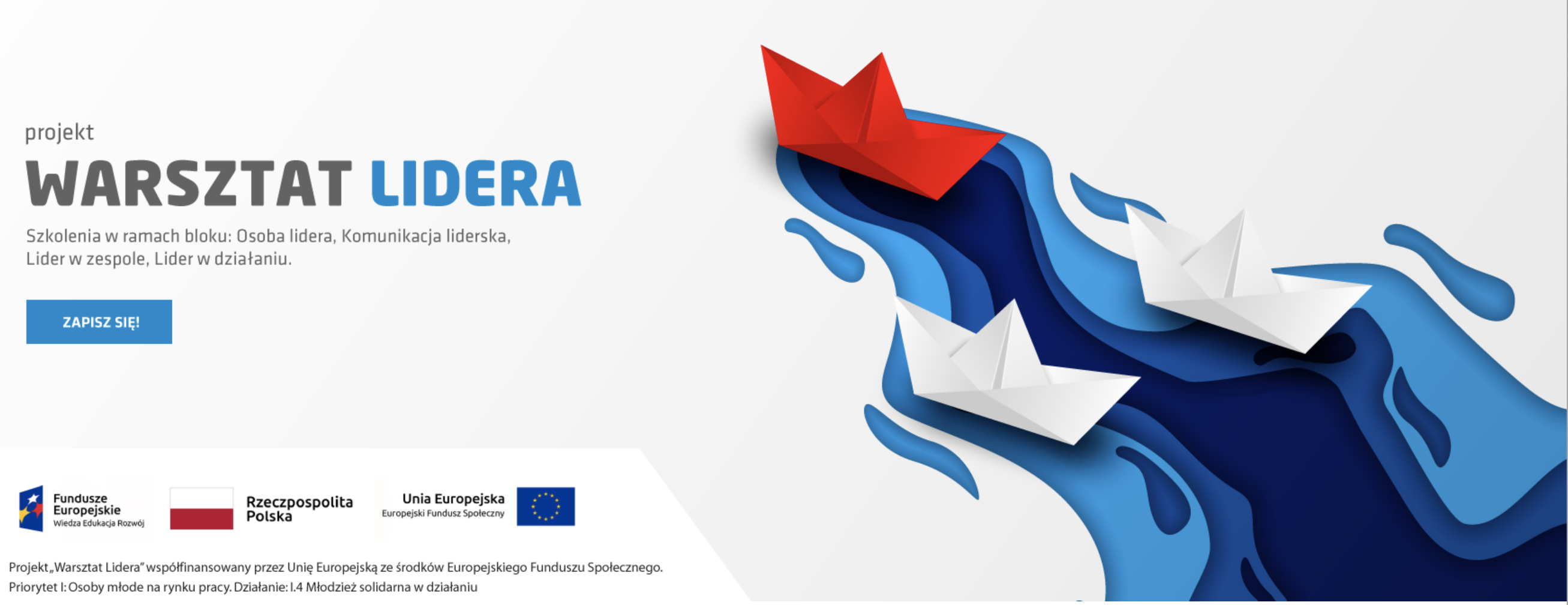 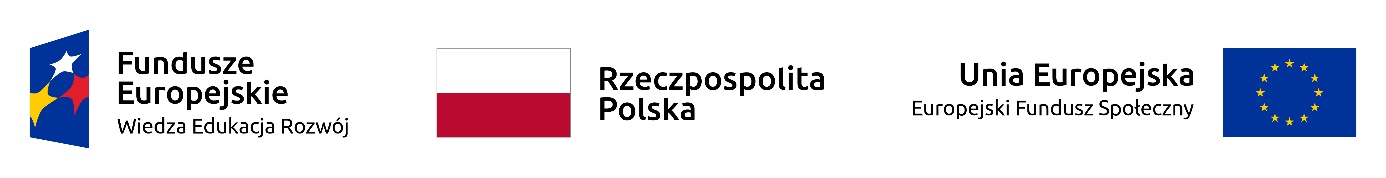 Miniprojekty w inicjatywie Warsztat lideraPo zrealizowaniu szkoleń, 5 bloków szkoleniowych (100h szkoleń), każdy z uczestników wraz z grupą licząca 6os.będzie miał za zadanie zrealizować tzw.miniprojekt. Grupy zostaną zaproszone do współpracy z np.NGO, gdzie ich zadaniem będzie zaplanowanie, zorganizowanie i koordynowanie inicjatywy społecznej o charakterze lokalnym m.in.z solidarnością międzypokoleniową, pomocą potrzebującym członkom wspólnoty lokalnej. Tematy wybiorą BO pod kątem swoich możliwości i zainteresowań. Dla każdej z podgrup zostały zaplanowane koszty na realizację miniprojektów-niezbędne materiały, sprzęty i usługi.Sesje podsumowujące miniprojekty pozwolą na refleksję i analizę działań.
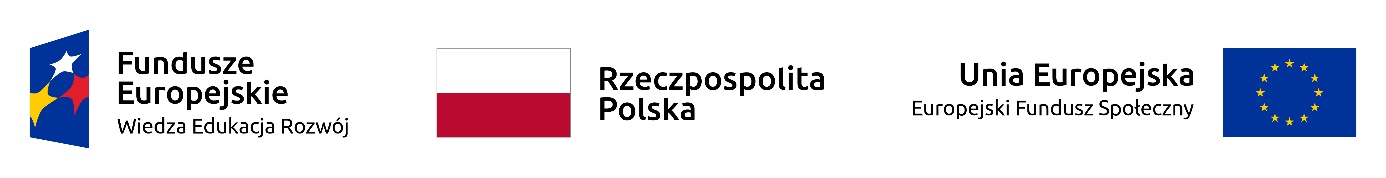 Realizacja miniprojektów składa się z 8 kroków jego realizacji:KROK 1 Pomysł na projektKROK 2 Sformułowanie tematu KROK 3 Konsultacje z coachem/opiekunem celu pracy, omówienie form i harmonogramu działań KROK 4 Przydzielenie zadańKROK 5 Realizacja projektuKROK 6 Prezentacja efektów KROK 7 Ocena KROK 8 Ewaluacja
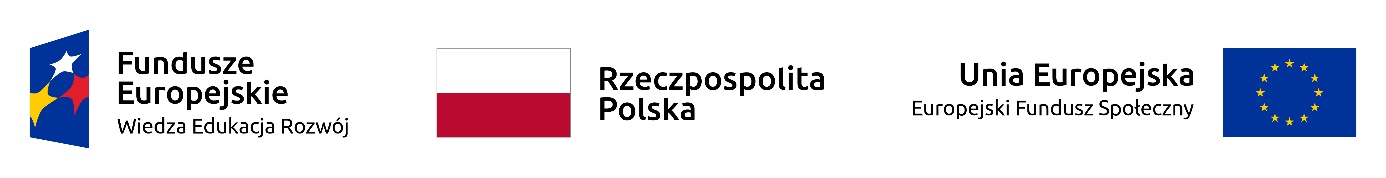 Tematykę̨ miniprojektów może zaproponować zarówno Uczestnik, Wnioskodawca jak i instytucja wprowadzająca w świat wolontariatu. Tematy będą zatwierdzane przez coacha/opiekuna grup realizujących miniprojekty oraz przedstawiciela z organizacji NGO (kierownika projektu)Realizacja miniprojektu wraz z podsumowaniem powinna trwać nie dłużej niż 5 miesięcy a udział w działaniach szkoleniowych od rozpoczęcia udziału w projekcie powinien zakończyć się nie później niż w czerwcu 2020 r.
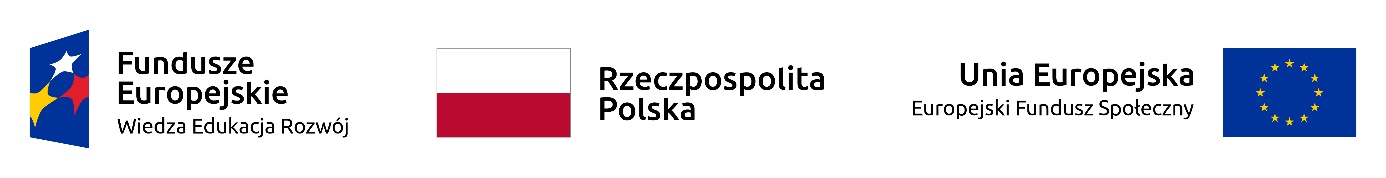 Opiekunowie miniprojektów:Fundacja Łódź AkademickaMichał Komorek: grupy: 1B, 2A, 2B, 5A, 7A, 7B, 8A, 8B, 9ASpółdzielnia Socjalna FADOAdam Stromidło. grupy: 3A, 3B, Opiekun grup: 10A, 10B – informacja zostanie przekazana po wyborze organizacji z którą współpracować będą grupy.Parlament Studentów RPPatryk Lisiecki. Grupy: 1A, 4a, 4B, 5B, 6A, 6B, 9B
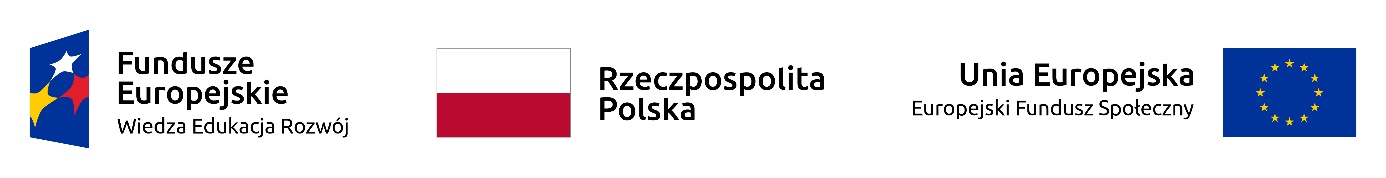 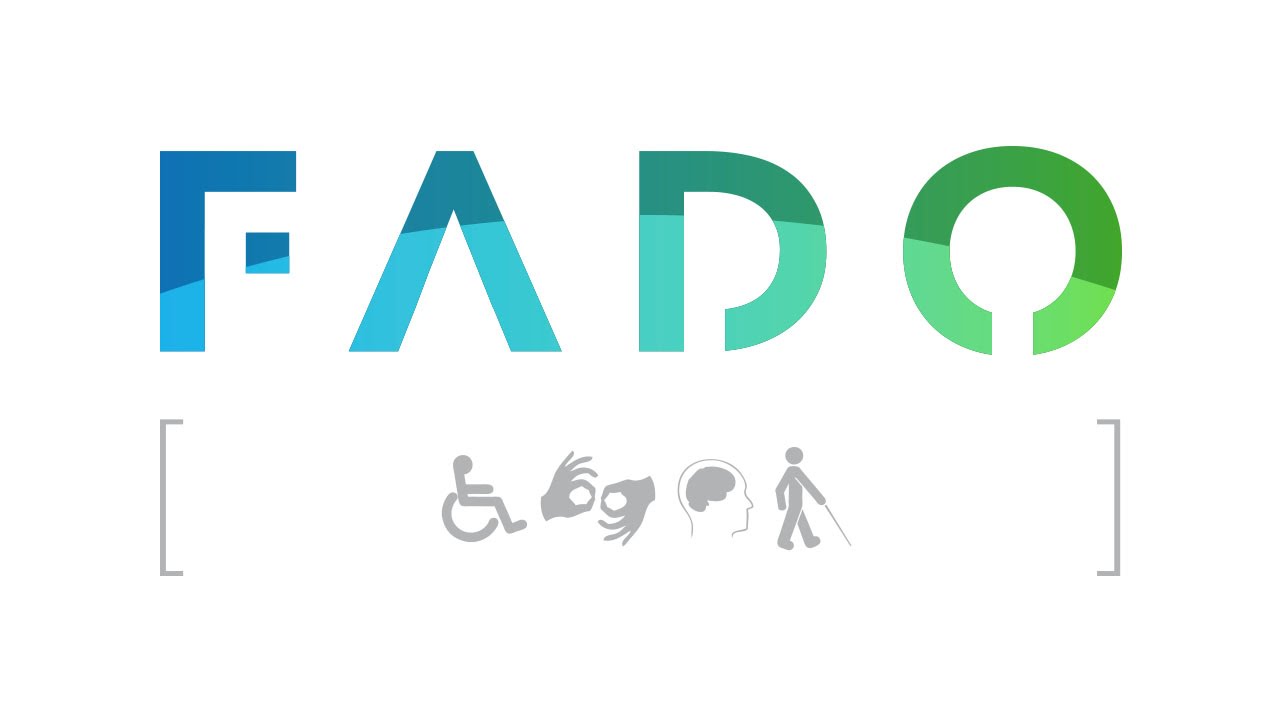 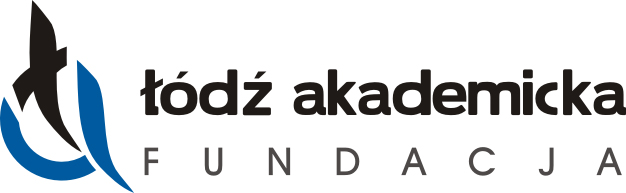 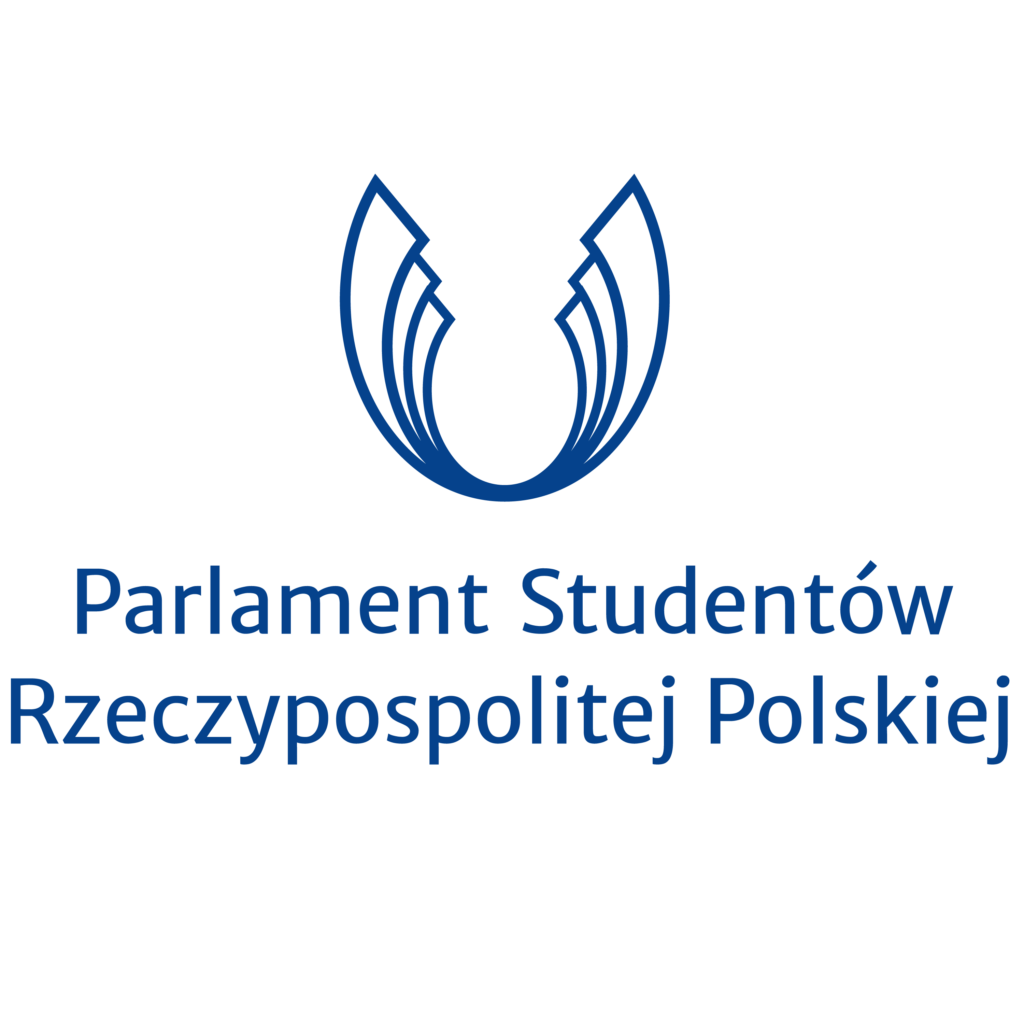 Odpowiedzi na pojawiające się pytania
1. Kto jest odpowiedzialny prawnie za realizację projektu? Za realizację miniprojektów, zgodnie z założeniami przedstawionymi we wniosku o dofinansowanie odpowiedzialny jest beneficjent, czyli Fundacja Łódź Akademicka. 2. Czy jego niepowodzenie wiążę się z tym, że nie zaliczymy warsztatu? Mimo, że mamy obecności i podjęliśmy próbę jego realizacji. I czy wiąże się to z jakimiś obciążeniami finansowymi? Beneficjent poprzez zatrudnionych opiekunów, nadzoruje realizację miniprojektów. Organizacja miniprojektów wymaga od grupy oraz opiekuna współpracy. Zaliczenie udziału w projekcie nie będzie wiązało się z wynikami miniprojektu a obligaotryjny jest udział w spotkaniach projektowych organizowanych przez opiekuna. Realizacja miniprojektu nie ma związku z obciążeniami finansowymi. Budżet na realizację projektów został przewidziany przez Beneficjenta, a uczestnicy nie odpowiadają materialnie za realizację projektów bądź ich niepowodzenie. 3. W jaki sposób będziemy rozliczani z realizacji projektu? Czy dostaniemy wcześniej jakiś wzór protokołu, pytań, do których będziemy mogli się przygotować? Albo czy powinniśmy przygotować jakiś zestaw naszych dokumentów, które tworzymy przy planowaniu tego projektu? Wzór dokumentu, Karta realizacji projektu stanowi obligatoryjny załącznik do wypełnienia. Dokument znajduje się na stronie projektu oraz będzie przekazany grupom przez opiekuna.
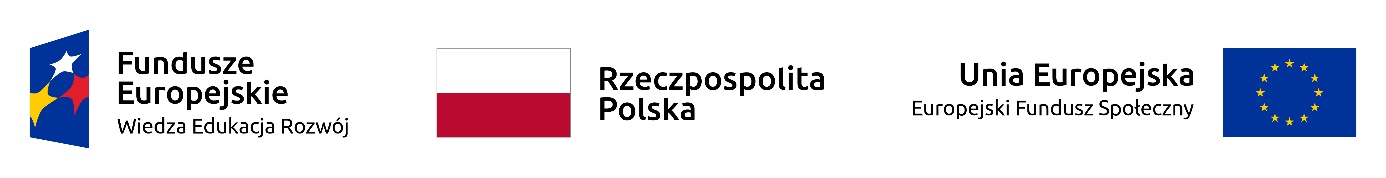 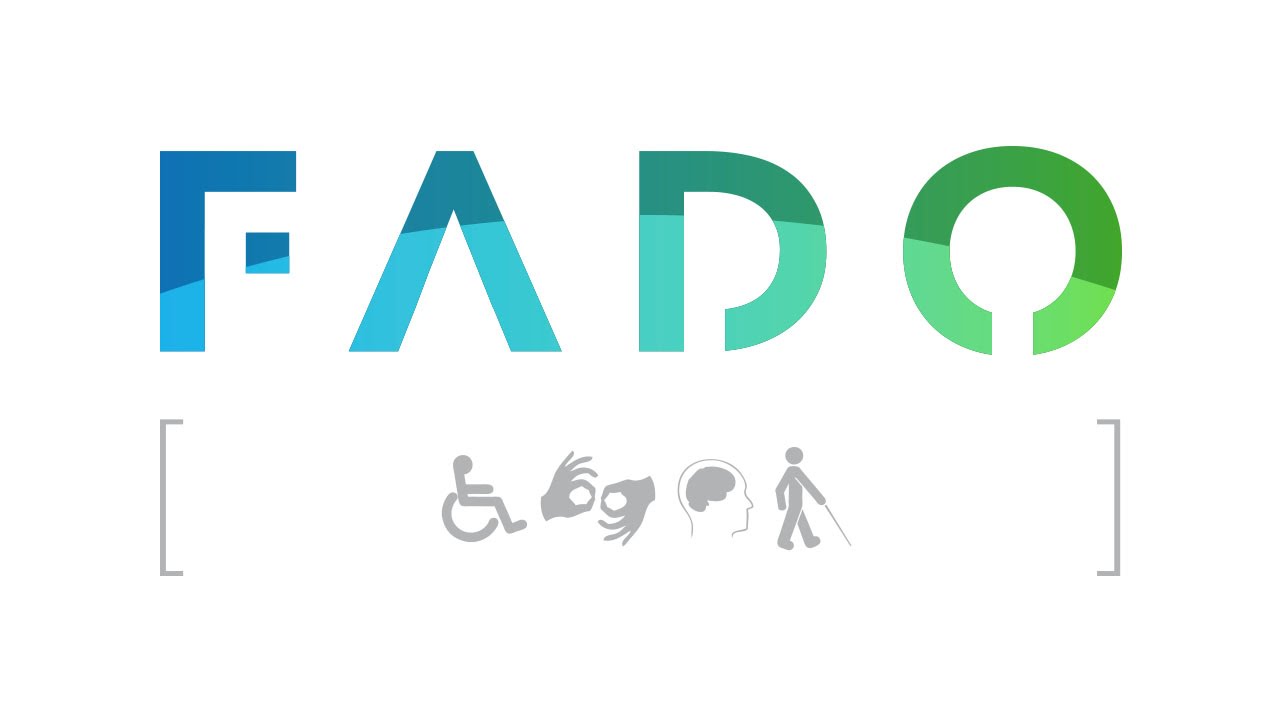 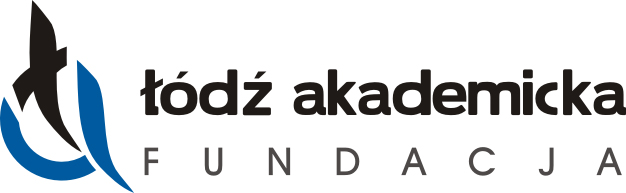 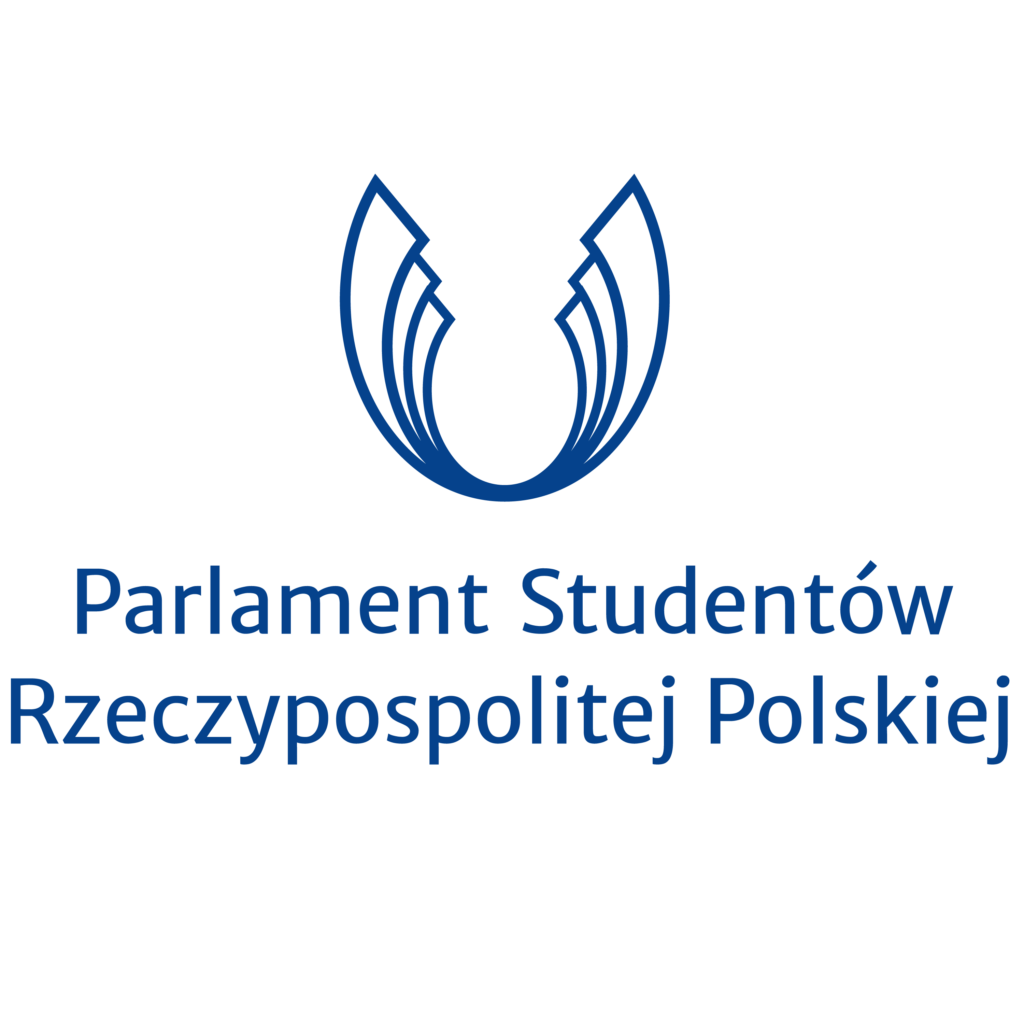 Odpowiedzi na pojawiające się pytania
4.  Poprosimy o klarowne zasady jak taki projekt ma wyglądać? Co może zostać sfinansowane. Chcielibyśmy dostać taką informację aby móc się do tego odnieść i zobaczyć, czy nasz projekt wpisuje się w te ramy - organizacyjne i budżetowe (kategorie wydatków).  Zasady realizacji miniprojektów wynikają z załączonej dokumentacji, m.in. Karty realizacji projektu oraz są wypracowywane przez grupę wspólnie z opiekunem. Akceptacje wydatków przeprowadza opiekun/coatch a następnie kierownik projektu na przedłożonej Karcie realizacji projektu. 5. Na jakie dane mają zostać wypisywane faktury? Fundacja Łódź AkademickaAl. Politechniki 4/17393-590 ŁódźNIP: 72520124376. Jaki status prawny będzie miała wskazana przez nas organizacja w tym projekcie ( beneficjenta, partnera, itp. ) ?? Czy umowa jest podpisywana ze świetlicą (jest Stowarzyszeniem) czy z osobą fizyczną, która jest pracownikiem tej świetlicy? Partnerów w projekcie jest 3, Fundacja Łódź Akademicka, Spółdzielnia Socjalna „FADO” oraz Parlament Studentów RP. Organizacje z którymi realizowane są miniprojektu nie przyłączają do projektu formalnie jako partner a są jedynie pomysłodawcą dla idei w realizowanych projektach i dzięki temu stają się beneficjentem tych działań. 7. Jaki zakres ma mieć promocja naszego projektu? Czy dostaniemy grafiki, logotypy, identyfikację wizualną projektu? Aby wszystko mogło być spójne. Czy wystarczy jak nasz projekt zostanie wypromowany na stronach/fb stowarzyszenia, z którym współpracujemy? Czy powinniśmy stworzyć jeszcze jakiś materiał o naszym projekcie na stronę projektu? Promocja projektu jest realizowana na poziomie biura projektu i beneficjenta zgodnie z wytycznymi w zakresie promocji Programu Operacyjnego Wiedza Edukacja Rozwój. Opiekunowie miniprojektów otrzymają wytyczne które dotyczą plakatów oraz koniecznego oznaczenia jeśli będzie to możliwe. Prezentacja efektów realizacji miniprojektów odbywać się będzie na prezentacji stanowiącej załącznik do niniejszej dokumentacji.